Fun in the Sun Safely
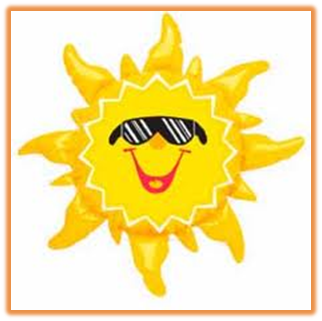 Ordinary Moles
ORDINARY MOLES have all of these features: 
Round or oval shape    
Sharp, even borders with skin    
Uniform color (usually brown)    
Less than 1/4 inch wide
Cauliflower or smooth surface    
Even dome shape if mole is raised
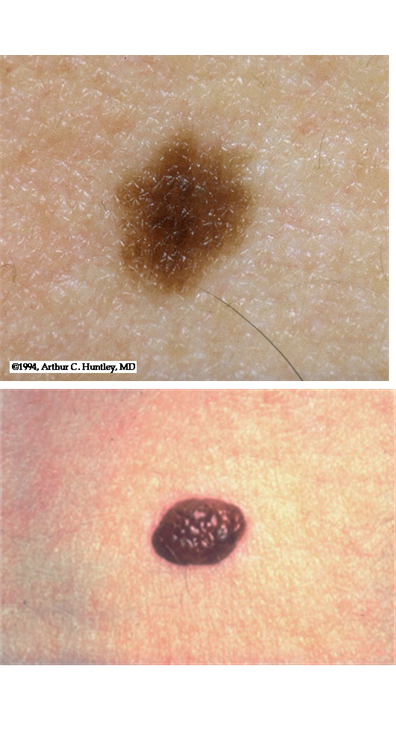 Types of Skin Cancers
Melanoma
Basal cell carcinoma
Squamous cell carcinoma
Actinic Keratoses (AK)
The ABCDE’s of Melanoma
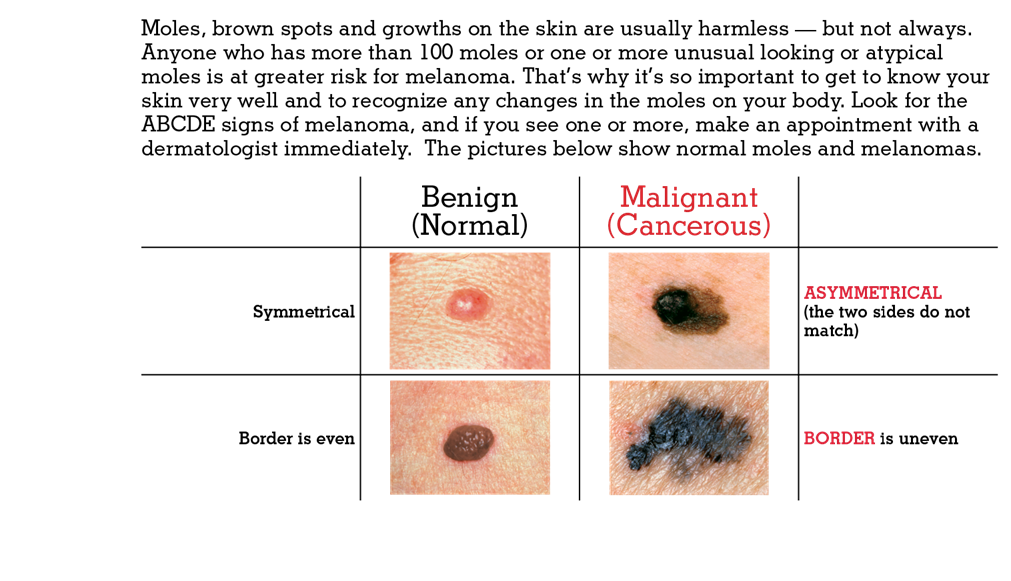 The ABCDE’s of Melanoma
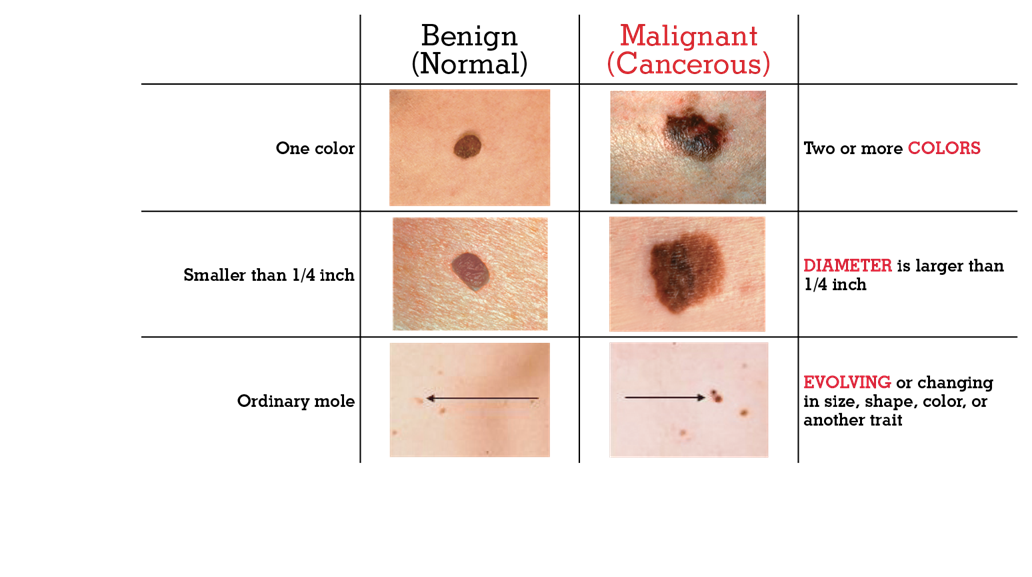 Other Forms of Skin Cancer & Pre-Cancer
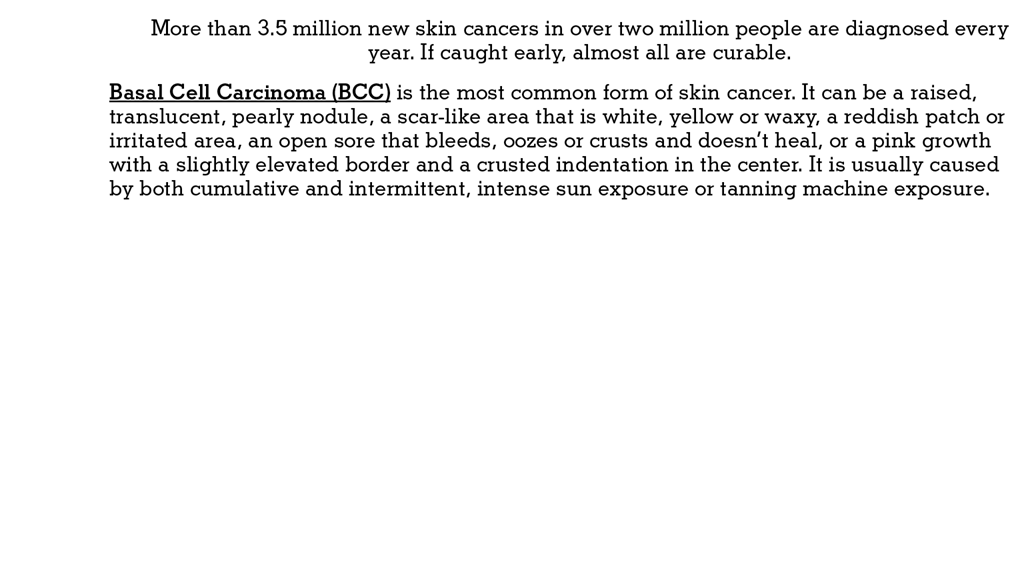 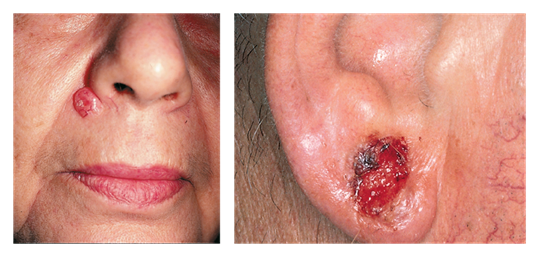 Other Forms of Skin Cancer & Pre-Cancer
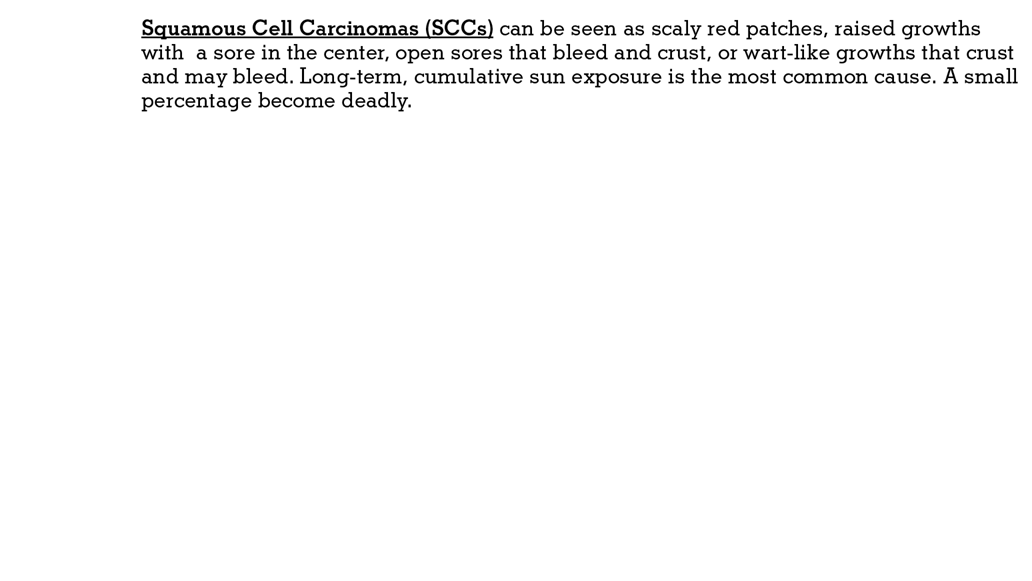 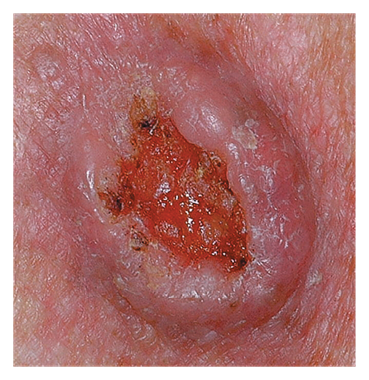 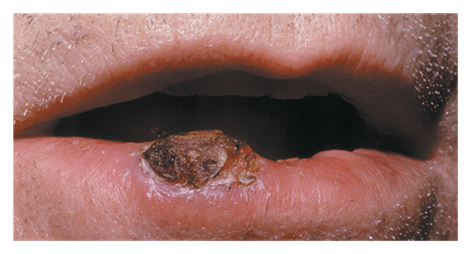 Other Forms of Skin Cancer & Pre-Cancer
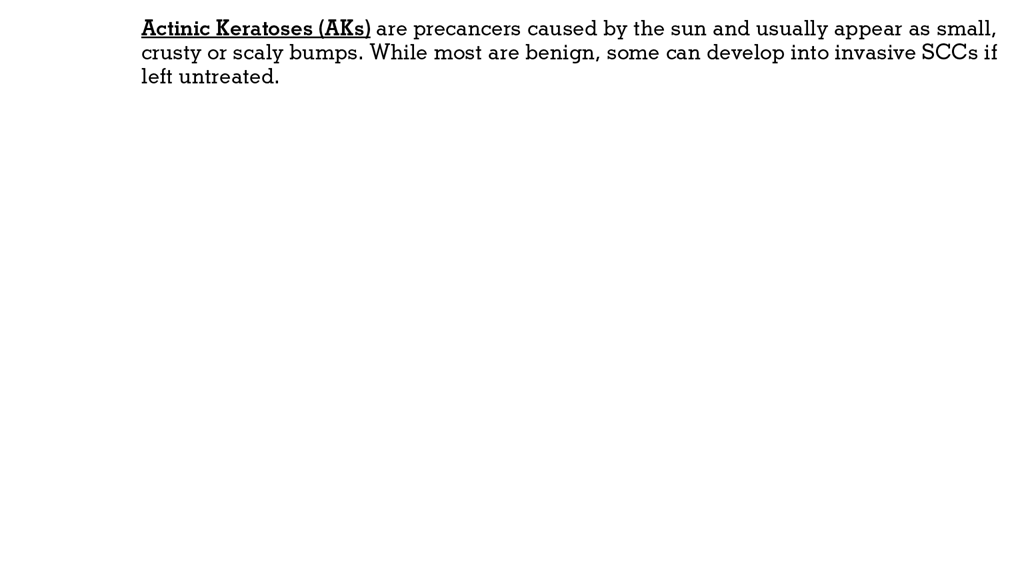 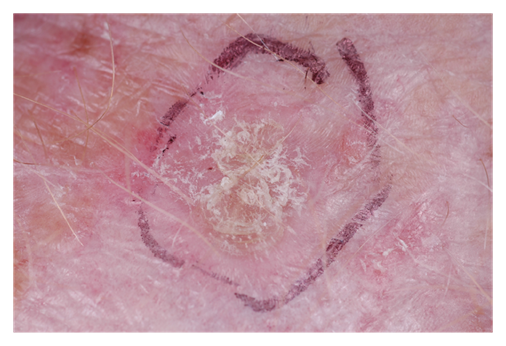 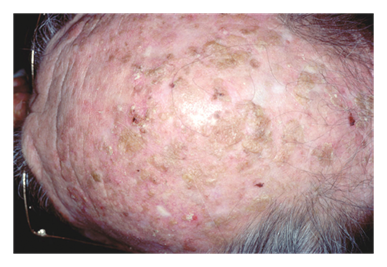 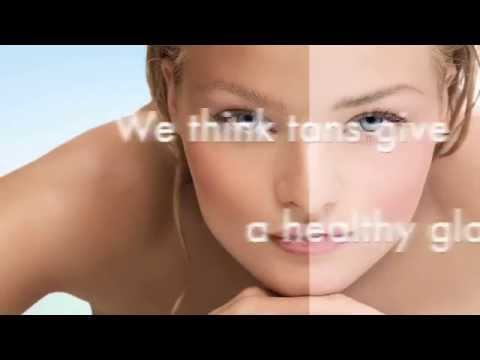 [Speaker Notes: Show this Sun Safety Rap to have students thinking about how they might be able to encourage someone to make positive choices in regard to sun safety.]
“Protect Yourselfie” PSA
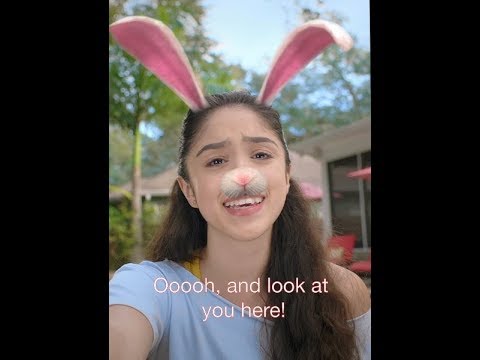 [Speaker Notes: The AAD’s new PSA “Protect Yourselfie” uses social media imagery to remind teen girls that tanning can lead to skin cancer and premature aging, and encourages them to protect their skin from harmful ultraviolet rays.]
Now It’s Your Turn to Educate Others
Your Task - Research and develop an educational campaign to encourage positive health choices and discourage risky choices regarding sun safety.

Young teens often do not take sun safety seriously. But in this activity, you’re going to use positive peer pressure to make sun safety a priority for teens by making a Sun Safety Advocacy Poster
Step 1: The Message 
What would you like younger teens to know about skin cancer?  What are some of the key takeaways?


Facts and Stats - Find and list at least ONE credible source that gives at least three supporting facts or statistics to make your message more valid.

List your source here: ______________________________________________________________

1.

2.

3.
Actionable Steps to Promote Health - Pick at least two health behaviors or specific idea to focus on, and brainstorm catchy or memorable ways to relay your message to encourage positive health choices and discourage risky choices regarding sun safety.

Health behaviors:

1.

2.

Catchy Slogan:
Step 2: The Audience
What specific group within our school community would benefit from hearing your message? Examples could include: athletes who compete outside, beach goers, teens who use tanning beds, people who travel to warm destinations, teens who have jobs outside (i.e. - summer camp counselors). 

Step 3: The Design 
Using Canva.com, you’ll pick a social media template and create a simple poster for your message. 
Include:
at least ONE fact or stat regarding skin cancer or sun safety
at least TWO health behaviors to encourage positive health choices
a catchy slogan to get us to remember something about your message
Print out a copy to submit to your teacher.